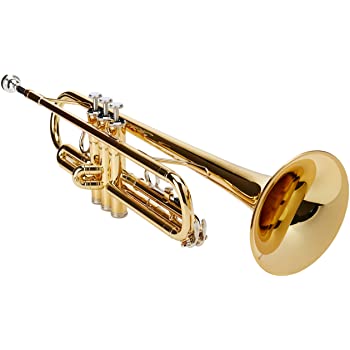 EMPIEZA AQUÍ
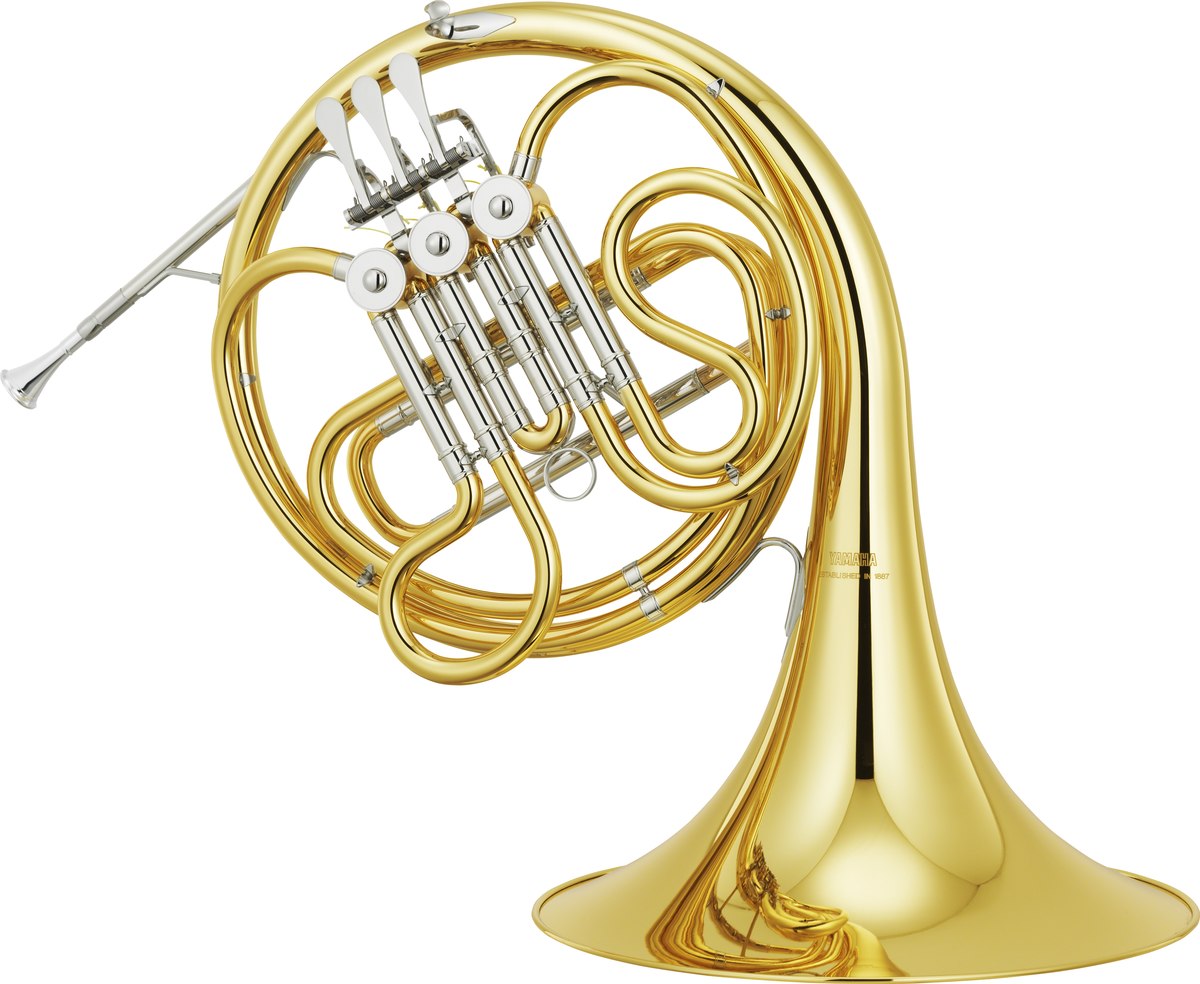 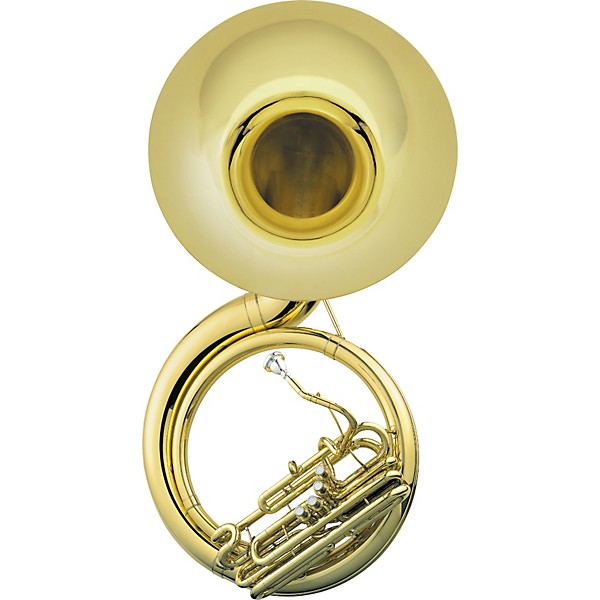 SIGUE LOS INSTRUMENTOS DE VIENTO MADERA PARA LLEGAR A LA META
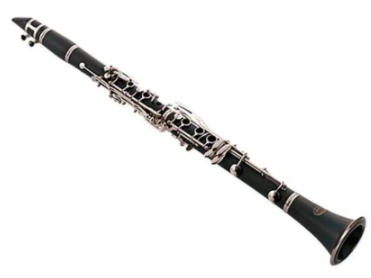 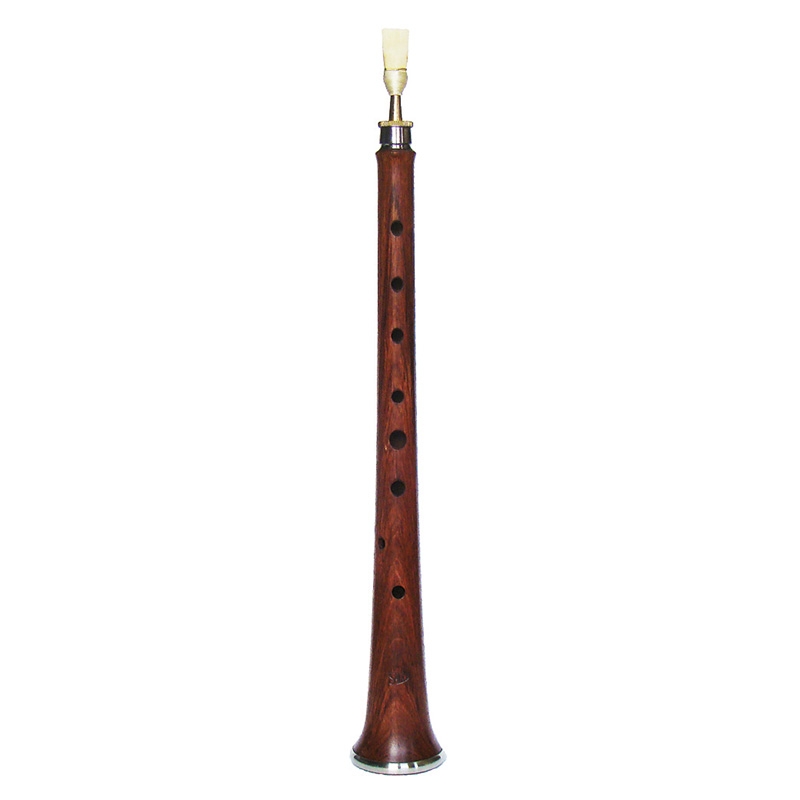 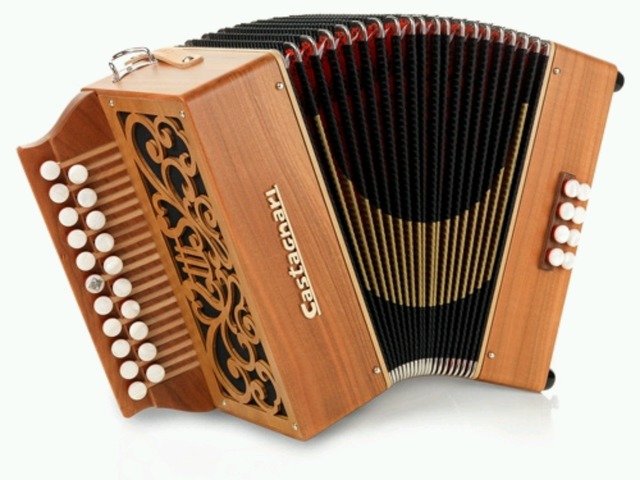 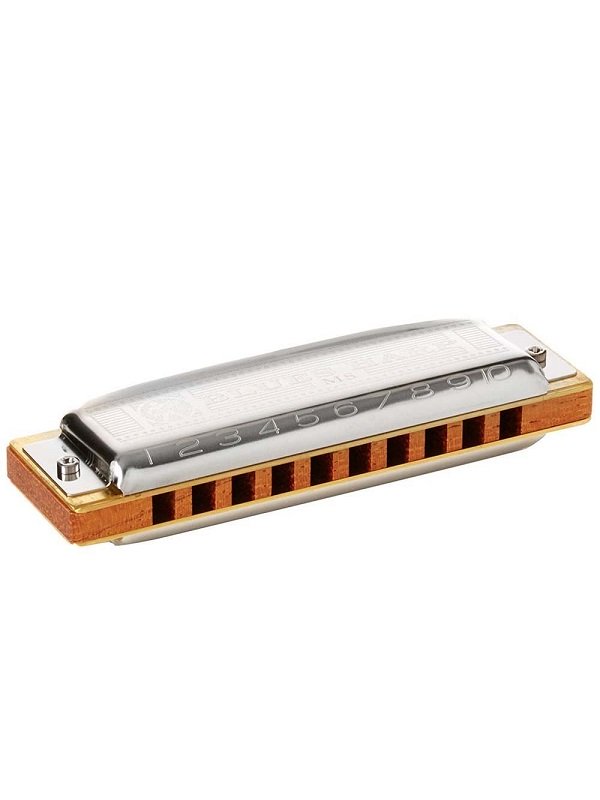 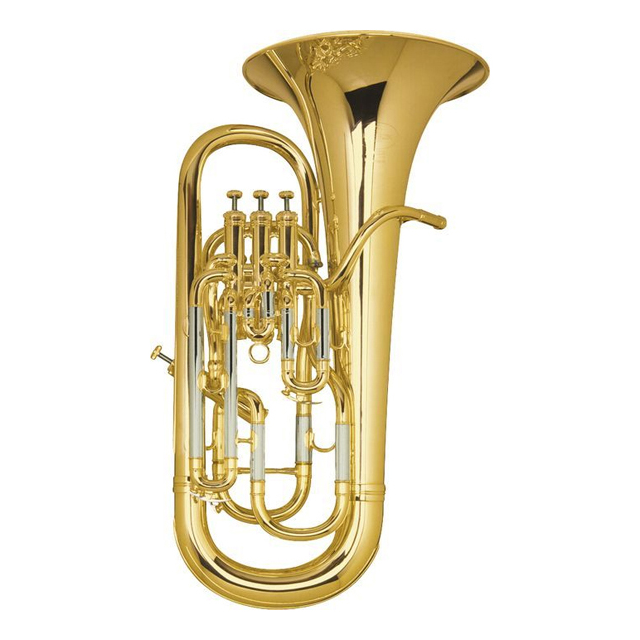 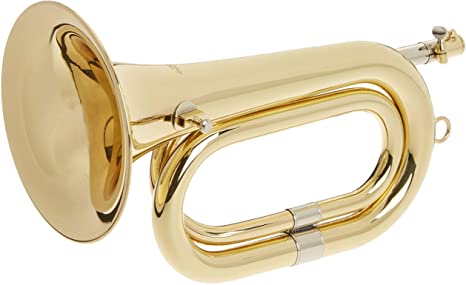 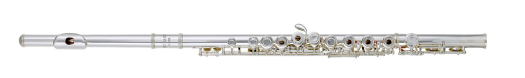 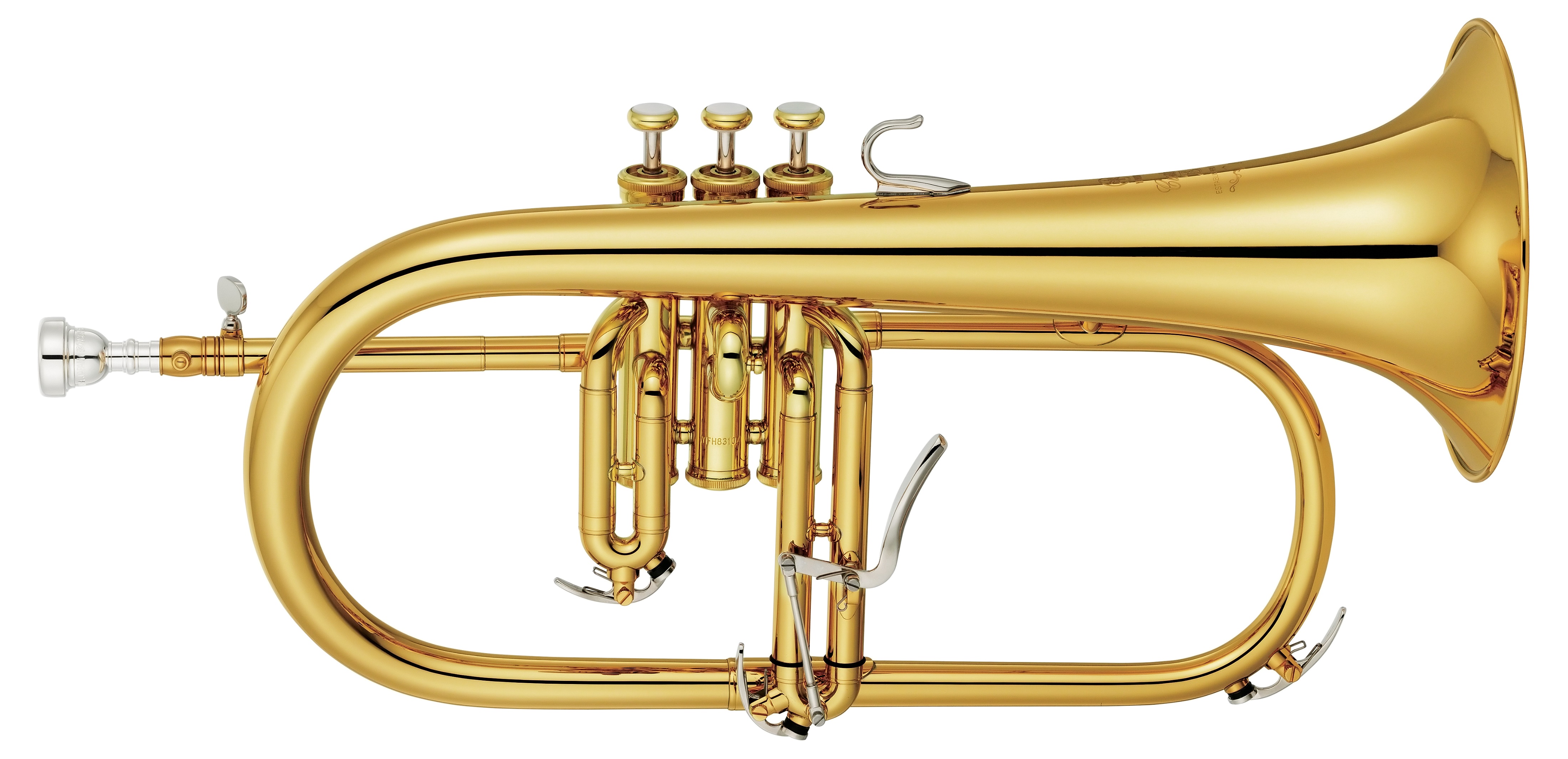 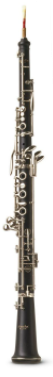 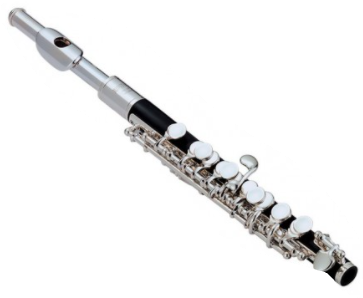 META
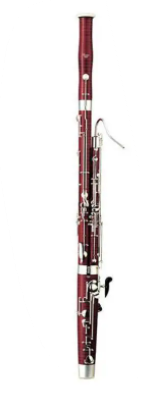 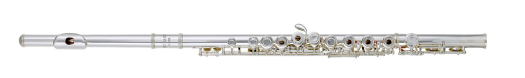 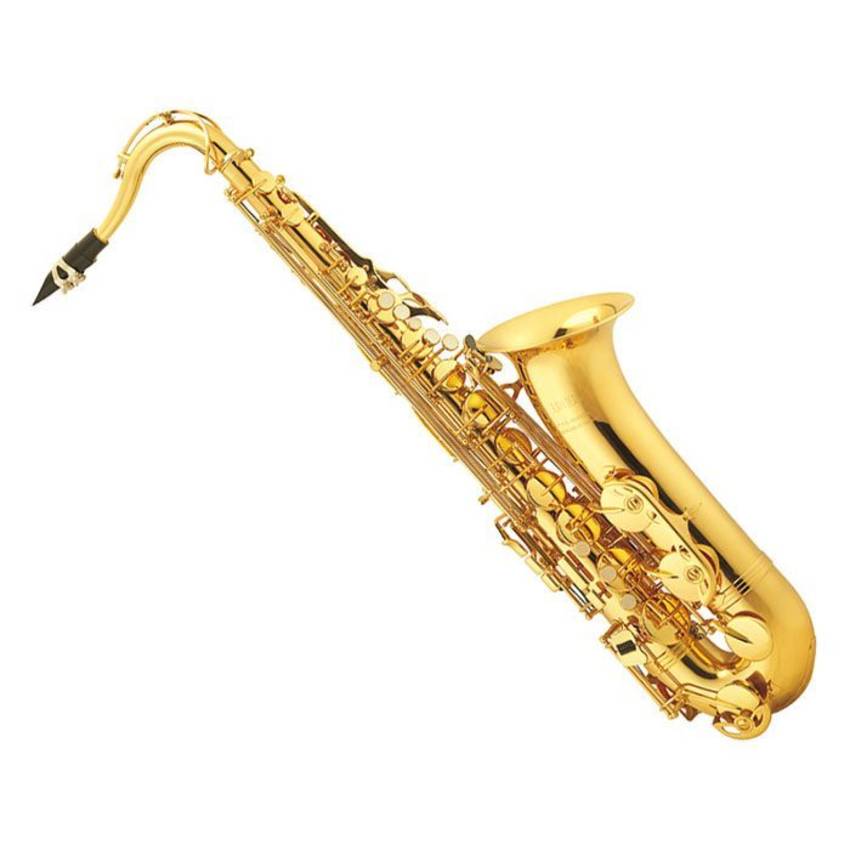 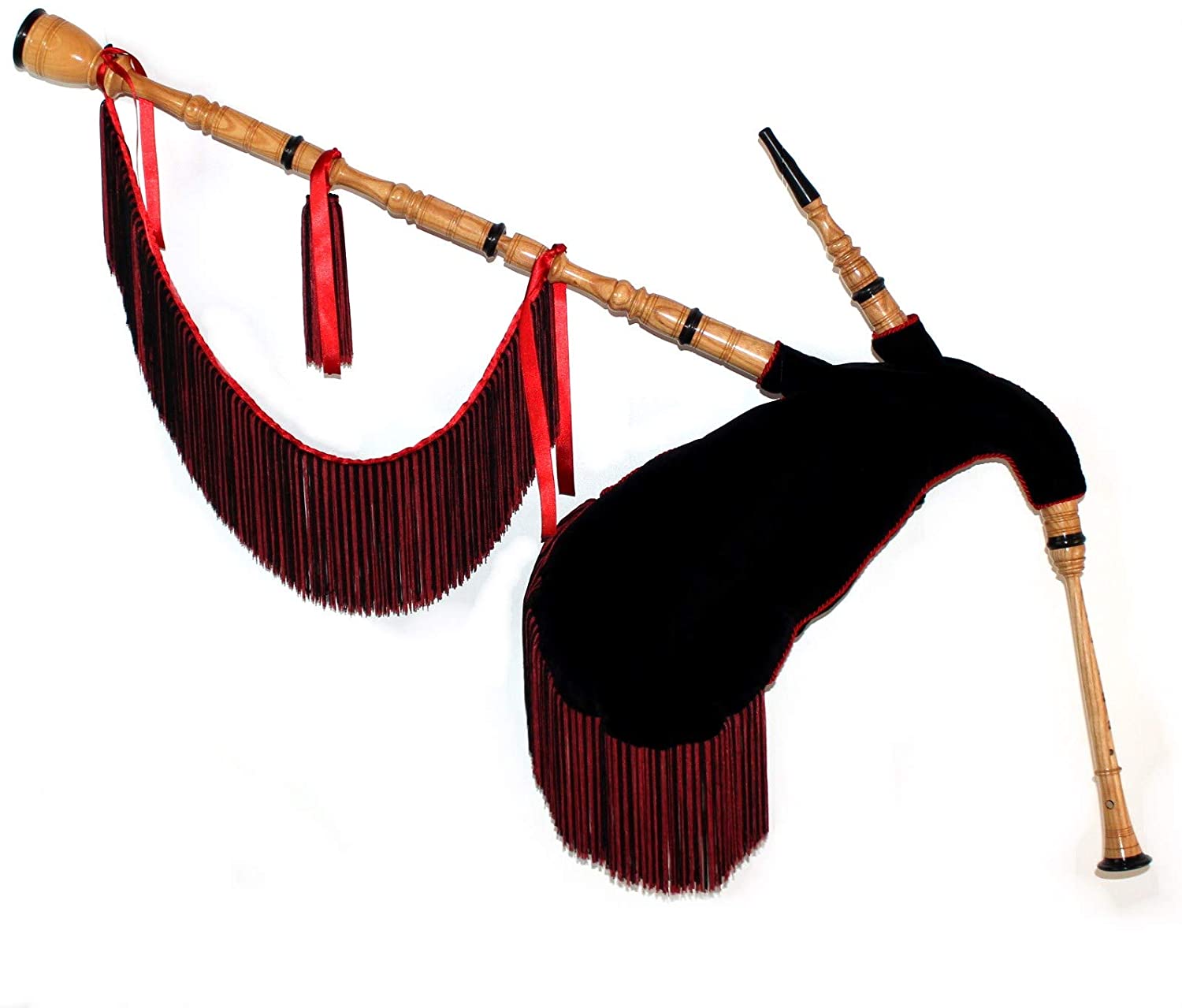 VUELVE A EMPEZAR